MEĐUNARODNI DAN MATERNJEG JEZIKA
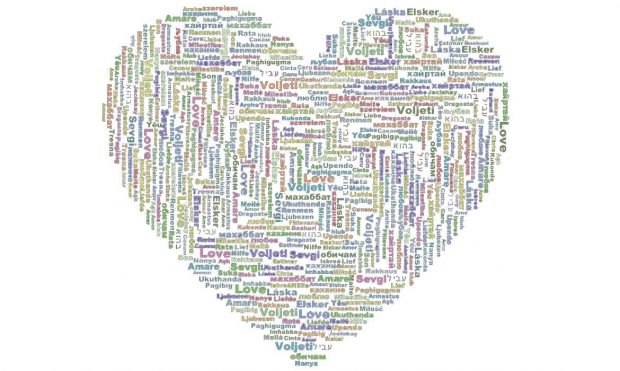 ...
U svijetu se 21. februara obilježava Međunarodni dan jezika.
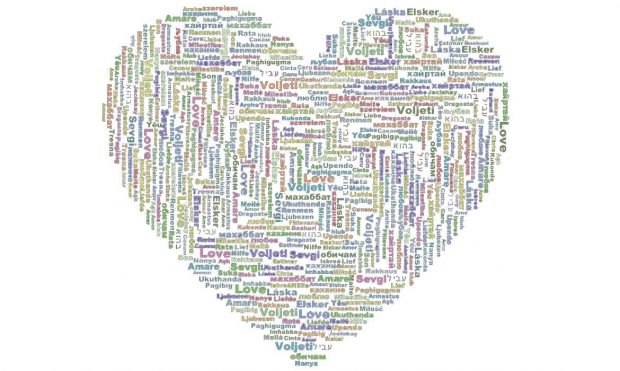 Međunarodni dan maternjeg jezika
Danas u svijetu postoji oko 7.000 jezika. Svakome je neki jezik maternji.
Maternji jezik je dio kulturnog identiteta naroda, tačka prepoznavanja, različitosti, ali i tolerancije i razumijevanja. To je jezik koji ljudi najprije nauče. Njega usvajamo prirodno, u sredini u kojoj odrastamo bez ikakve posebne obuke. Svoj maternji jezik trebamo voljeti, a to ćemo najbolje postići njegovim čuvanjem i pravilnim korištenjem. Maternji jezik je naslijeđe koje pripada svakom pojedincu i niko nema pravo oduzeti to naslijeđe nekome.
...
U svijetu se govori oko 6.000 jezika, a prema prognozama lingvista, do kraja 21. vijeka više od polovine, čak i do dvije trećine će odumrijeti.
Svake dvije sedmice u svijetu se ugasi po jedan jezik. Osnovno za preživljavanje 
jezika je da se prenosi djeci, da ima institucionalnu podršku, svoje pismo, da se njeguje u školama, medijima.
Generalna skupština UNESCO proklamirala je 1999. godine Dan maternjeg jezika, kao sjećanje na studente koji su 21. februara 1952. godine ubijeni u Daki u Istočnom Pakistanu (Bangladešu), jer su protestirali zbog toga što njihov maternji 
jezik nije proglašen za zvanični.
BOSANSKI JEZIK
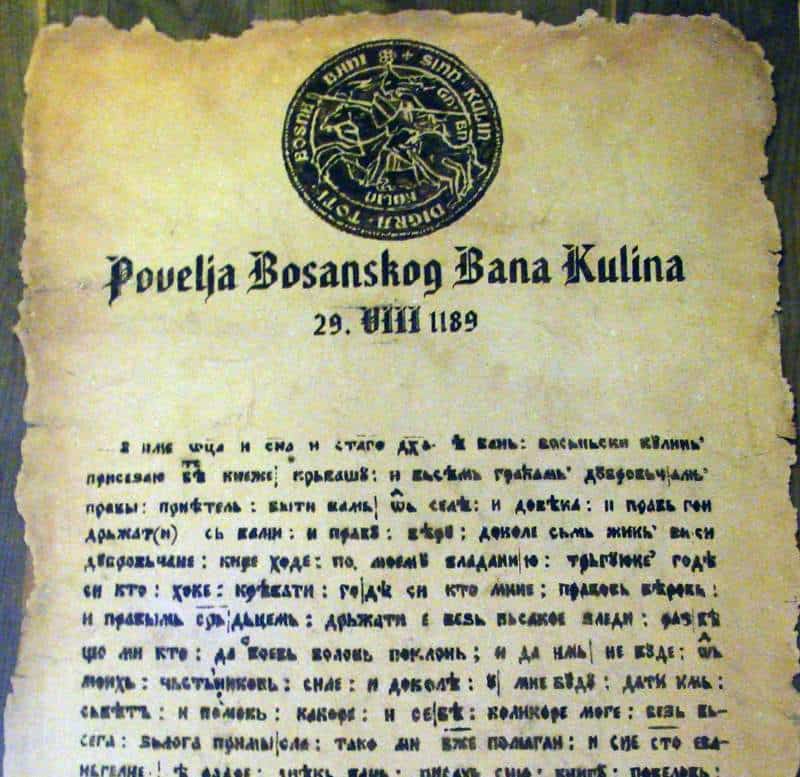 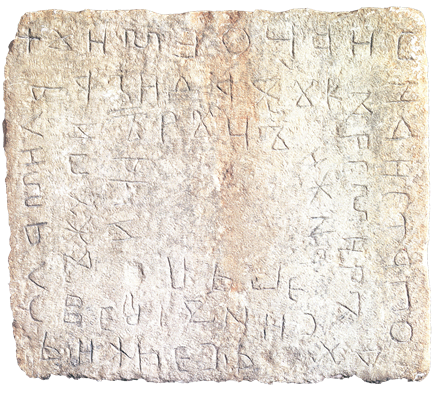 Bosanski jezik je južnoslavenski standardni jezik zasnovan na štokavskom narječju koji koriste uglavnom Bošnjaci, ali i značajan broj ostalih osoba bosanskohercegovačkog porijekla.
Bosanski jezik ima svoju historiju. Nastao je, kao i svi slavenski jezici, iz praslavenskoga jezika. Jedan od najstarijih spomenika bosanskog jezika je Humačka ploča. Nastala je krajem X ili početkom XI vijeka. Najstariji pisani spomenik na starobosanskome jeziku svjetovnoga karaktera je čuvena Povelja Kulina bana. Napisana je 29. avgusta 1189. g. zapadnom bosanskom ćirilicom, tj. bosančicom.
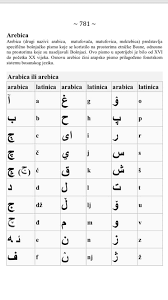 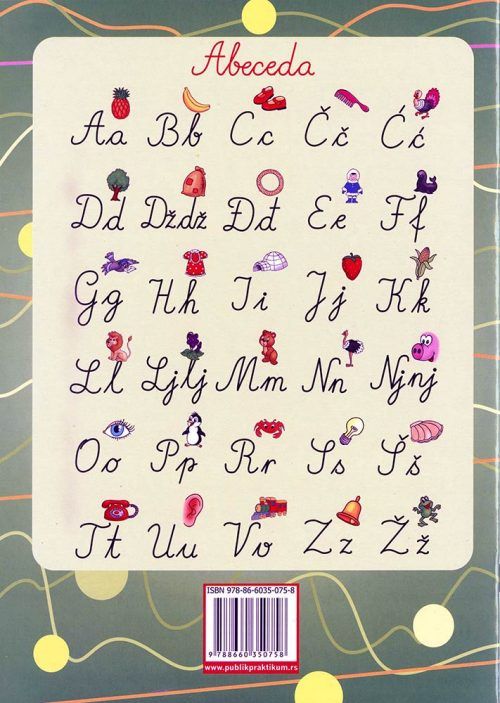 Od polovine XVII do kraja XIX vijeka u Bosni se njeguje jedan poseban vid književnog stvaralaštva na bosanskome jeziku arapskim pismom, tzv. alhamijado književnost. Najpoznatiji alhamijado pjesnici su Fejzo Softa i Umihana Čuvidina. Neprekinutost upotrebe bosanskoga jezika jezika u književnom stvaralaštvu održava bogata narodna književnost Bošnjaka. 

Pisma bosanskog jezika su latinica i ćirilica. Historijska pisma su bosančica i arebica.
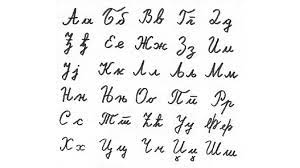 ...
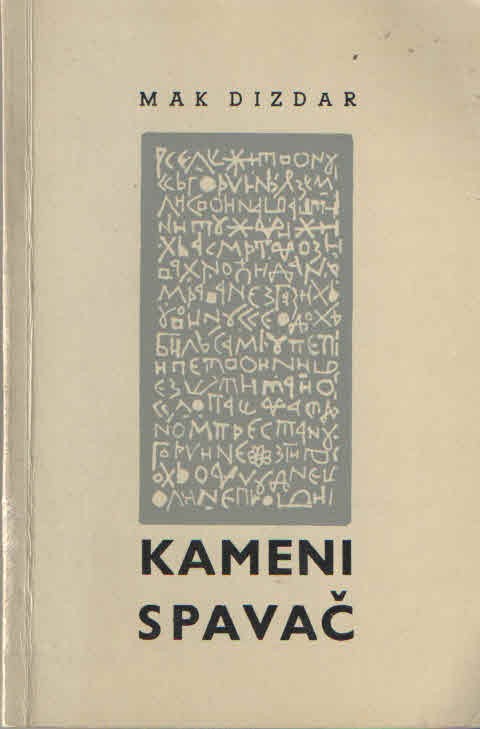 Za savremenu bosansku književnost je najznačajnija 1966. godina. Tada se pojavljuju dva najpoznatija djela bošnjačke književnosti i bosanskoga jezika: roman Derviš i smrt Meše Selimovića i zbirka poezije Kameni spavač Mehmedalije Maka Dizdara. U te dvije knjige i sam bosanski jezik je ispoljio sve svoje izražajne kvalitete.


Bošnjaci za svoj jezik kroz historiju isključivo upotrebljavaju naziv – bosanski jezik. Taj naziv se zasniva na tradiciji bosanske državnosti, ali također i na svijesti o zajedničkoj teritorijalnoj pripadnosti.
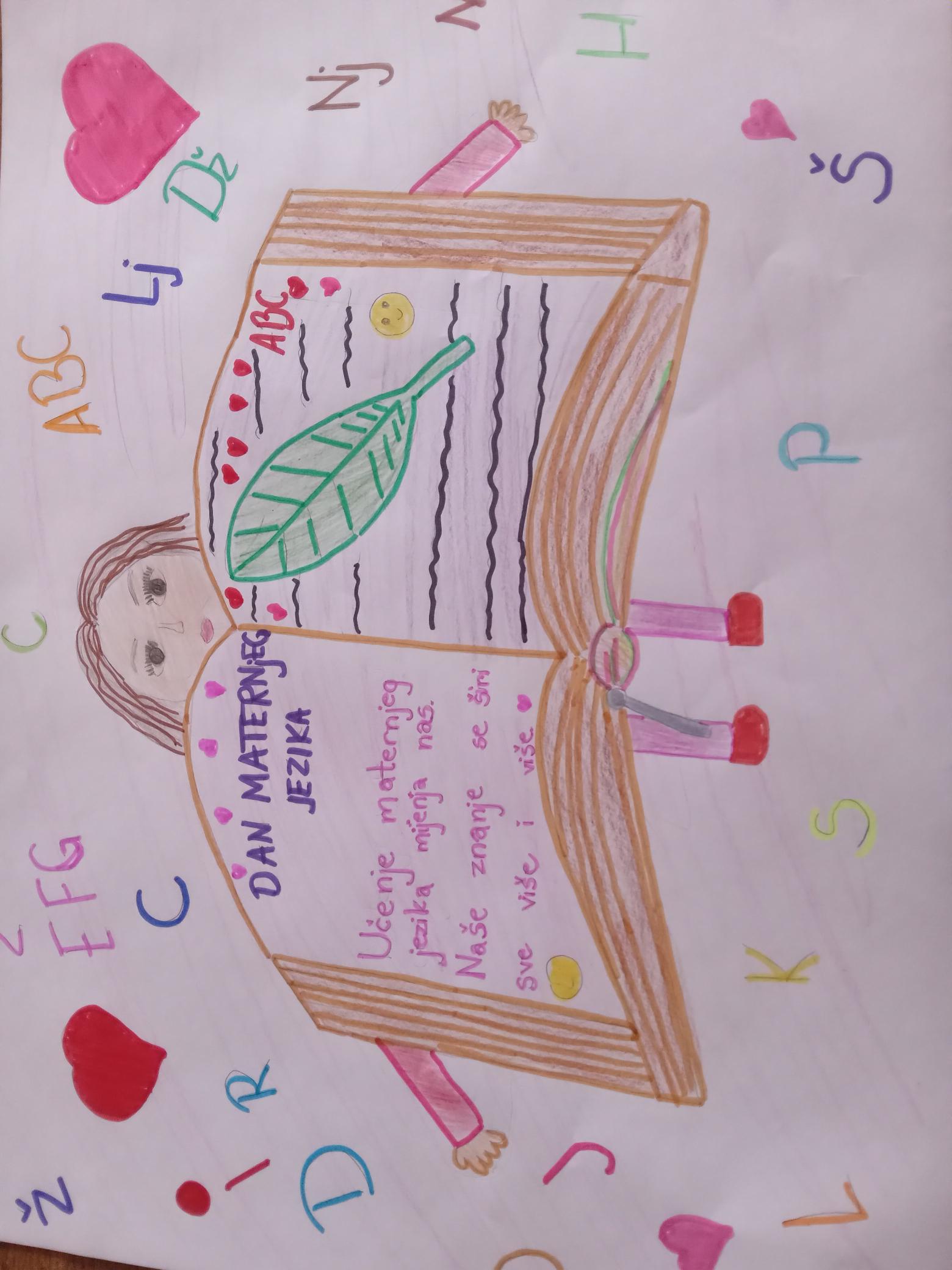 “Ako ono što je rečeno nije jezično ispravno, onda gubi svoje izvorno značenje; ako ono što kažemo nije ono što smo mislili reći, onda će ono što bi trebalo učiniti ostati neučinjeno.“
Konfučije
Nudžejma Kuldija V-1
UČENIČKI RADOVI
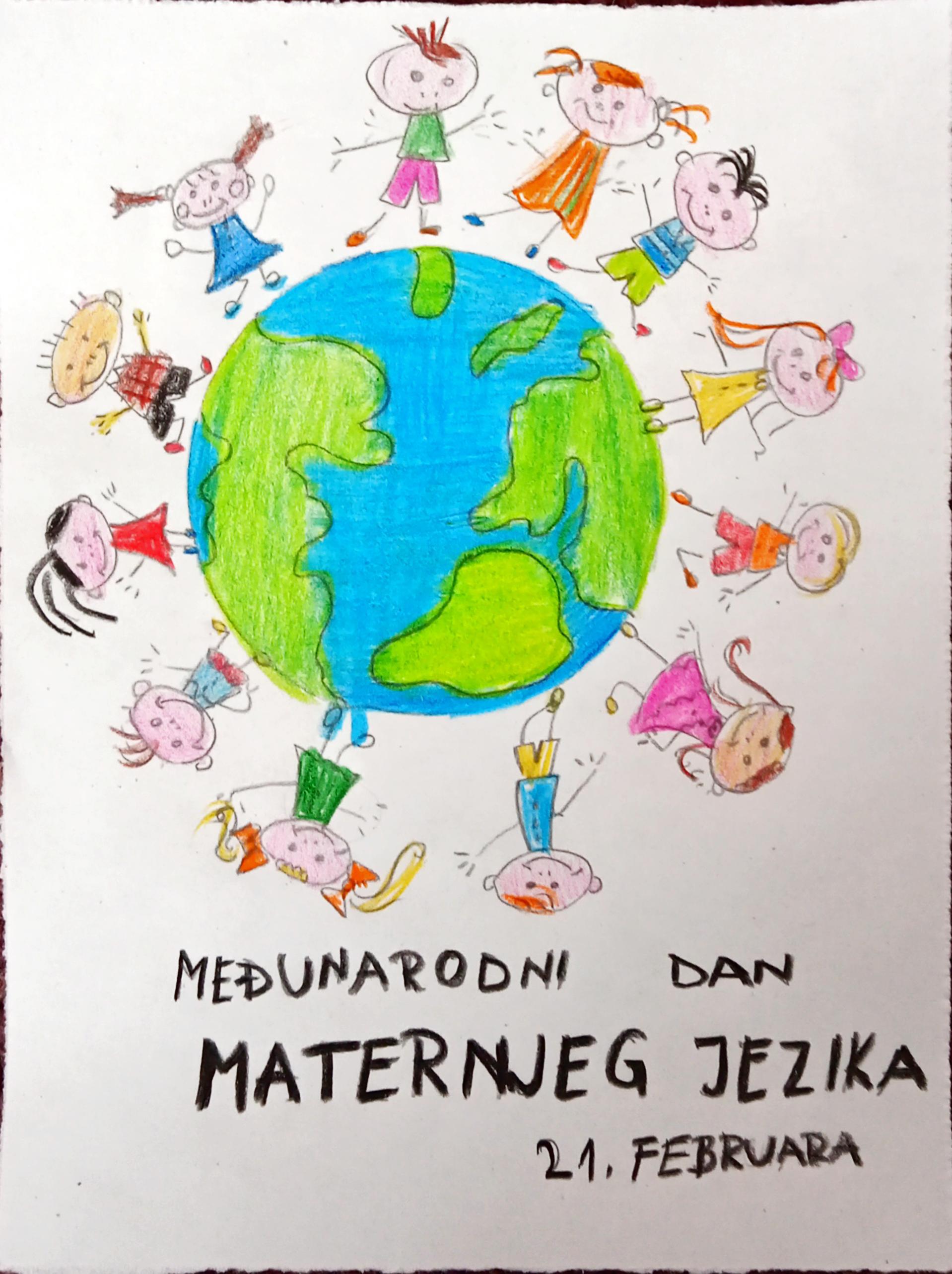 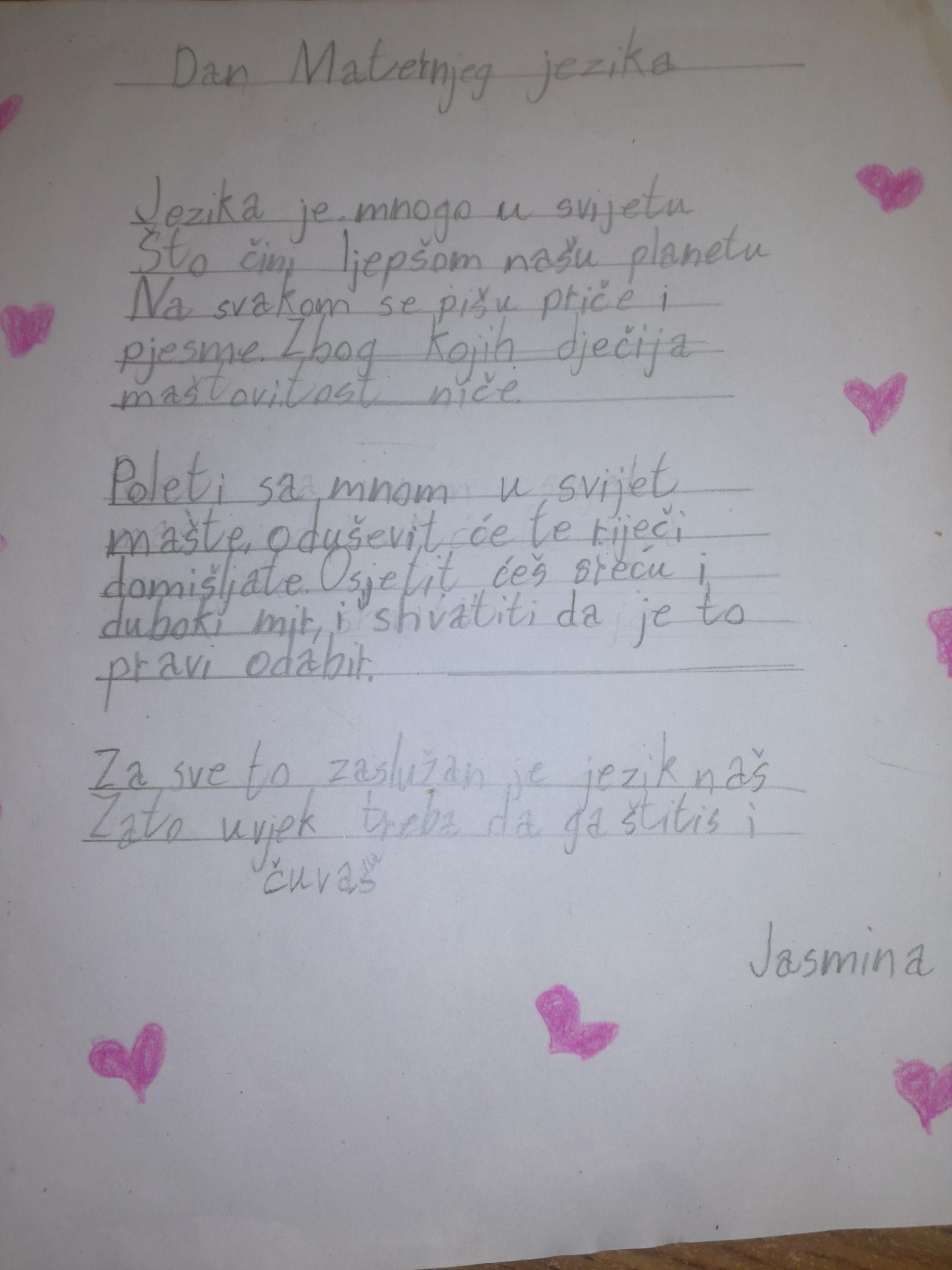 Jasmina Pekmez V-1
Esma Karić V-1
UČENIČKI RADOVI
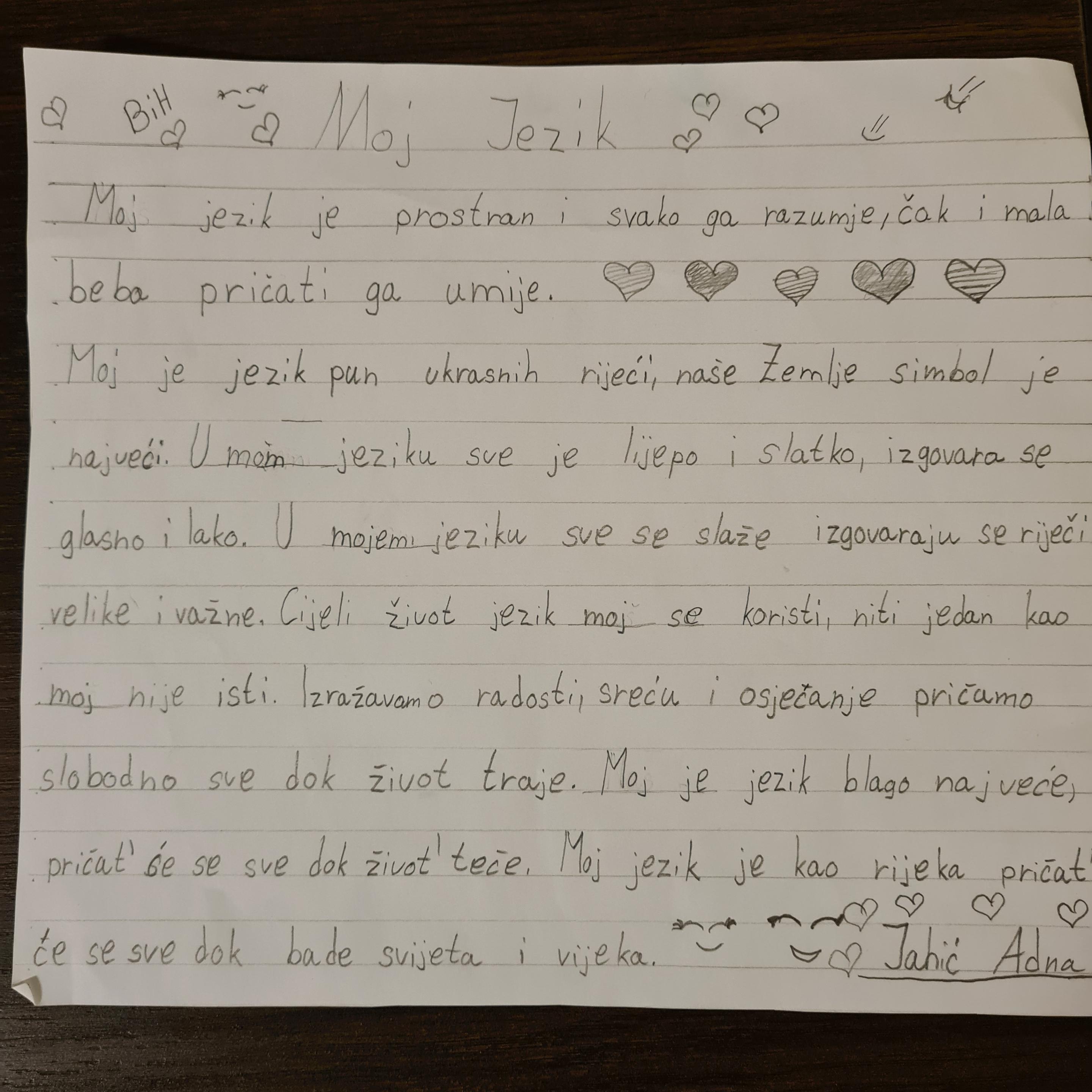 Emra Kuldija V-1
Adna Jahić V-1
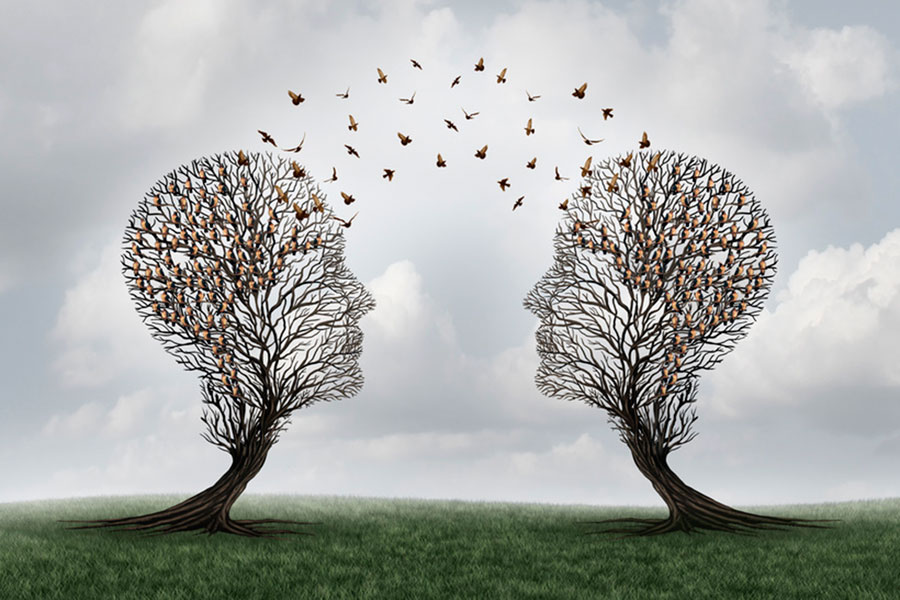 ...
"Sve oči govore istim jezikom"
                                    Džordž Herbert

- pripremila nastavnica Mersija Huseinović sa učenicima V-1